National Open Science Plan of Bulgaria 
(2021 – 2025)
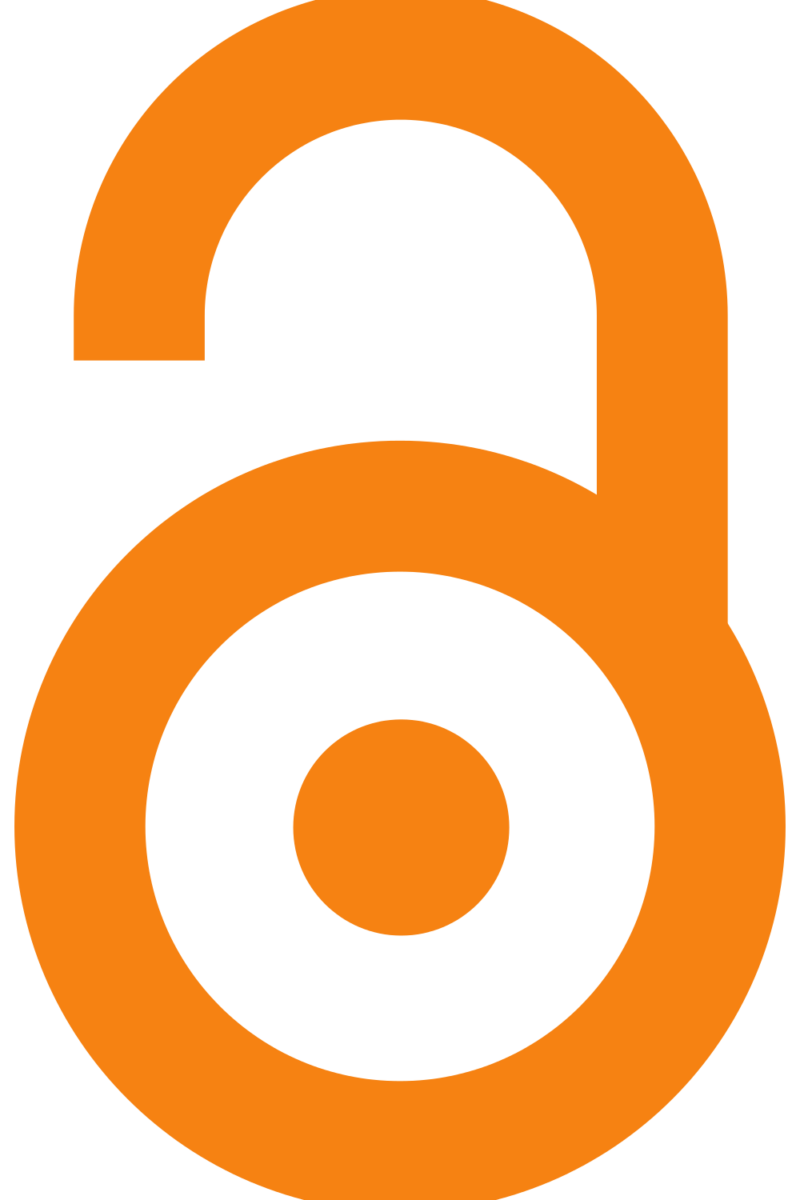 Our ambition
Provide the research community and society with access to scientific publications and research data in an open and non-discriminatory way at the earliest stage possible and ensure the possibility for their use and re-use.
Coordination of policies
Legislative amendments to set a clear commitment of the State to the Open Science initiative;
Promote the adoption open access policies of RPOs and RFOs;
Broad discussions with stakeholders and working groups to ensure coordination.
Research data management
Upgrade the national  repository and expand its capabilities for storage, processing and sharing of research data;
Define standards of storage, description and use of open access research data in line with the FAIR principles;
Skills and competences
Trainings, workshops and conferences for researchers, RPOs and RFOs;
Data management plan tools;
Incorporate data management in the curriculum of Ph.D. students.
Incentives
Actively involve researchers in the development of the initiative;
Incorporate new criteria related to Open Science in the research assessment process;
Adapt the funding system (guides, rules, grant agreements) to the new realities of Open Science;
Provide financial instruments to engage researchers and institutions in open science as a way to allocate funds.
Sustainability
Support the participation of RPOs, RFOs and service providers in the EOSC Association;
Ensure technical resources, guidelines and support to research infrastructures to achieve legal, organizational, semantic and technical interoperability in accordance with the Interoperability framework of EOSC;
Monitor the implementation of the open science policies by the institutions and at national level;
Engage stakeholders in constant dialogue as to ensure a common vision for Open Science is achieved.
Assessment of research
National rules of procedure for monitoring and assessment of research performance of HEIs and ROs updated after a PSS recommendations:
Publication in Q1-Q4;
CNCI or FWCI
Share of Open Science Publications
PhD students
Research projects 
Patents
Thank you for your attention!